Il processo di acquisto
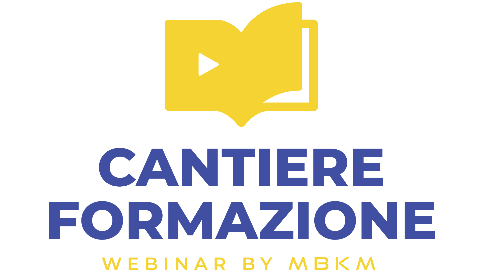 Materiale concesso in licenza (CC) Creative Commons – share.  
Realizzazione MBKM
Vendita e linea del tempo
Come facevamo a……
Cosa faremo con…..
Cosa facciamo per…..
Processo di acquisto
E’ un processo in 3 fasi
V
C
B
CARATTERISTICHE
VANTAGGI
BENEFICI
Processo di acquisto
V
vantaggi
B
benefici
C
caratteristiche
Dati tecnici, estetici e pratici INCONTROVERTIBILI. Non sono oggetto di trattativa ma di esposizione.
Noia !
Come le caratteristiche modificano (in meglio) la nostra quotidianita’.

Miglioramento
Immediato !
Il modo in cui i vantaggi si proiettano nella mia sfera interiore.
E’ un vantaggio futuro ed intangibile
Approccio alle tre fasi nella vendita:
B
benefici
V
vantaggi
C
caratteristiche
Osservare il cliente, comunicare con lui per comprendere cosa sta immaginando per il suo futuro.
Conoscere il prodotto, in tutte le sue implicazioni tecniche, anche se non espresse al cliente.
Conoscere il cliente, ascoltarlo e capire dove le caratteristiche di prodotto migliorano la sua quotidianità
C:  caratteristiche
Sono valori numerici / estetici / tecnici

Sono dati incontrovertibili

Devono essere accettati dalle parti, non possono essere oggetto di discussione.
Powered by MBKM – consulenza e formazione aziendale
Processo di acquisto
Cosa avevo possedevo ?

Sono pienamente soddisfatto di quello che possiedo?

Qualcosa mi spinge a cambiare ?

Quale cosa/parte vorrei cambiare?
C
CARATTERISTICHE
La RESISTENZA ALL’ACQUISTO è un  RESISTENZA AL CAMBIAMENTO
V: vantaggi
Come le caratteristiche C migliorano il mio stato nel tempo immediato

Sono dati oggettivi

Il venditore deve comunque elencarli al cliente
Processo di acquisto
Quanto costa ?

Casa può fare per me ?

Cosa ci guadagni tu ?

Come mi vedranno gli altri ?
V
VANTAGGI
La VENDITA è la GUIDA DI UNA RICERCA DI VANTAGGI
B: benefici
Come i vantaggi V mi colpiscono emotivamente  per migliorare i ll mio futuro.

Sono dati soggettivi proiettati nel tempo

Il venditore deve cercarli e sottolinearli
Powered by MBKM – consulenza e formazione aziendale
Processo di acquisto
Cosa migliorerà nel mio futuro?

Come sfruttare appieno il mio acquisto?

Da quando comincia a cambiare ?

Ci sono altre parti che cambieranno ?
B
BENEFICI
L’acquisto è una PROIEZIONE EMOTIVA sul FUTURO
3 REGOLE:
ESSERE PREPARATO per illustrare al meglio al cliente le CARATTERISTICHE del prodotto

CONOSCERE IL CLIENTE per sapere se le caratteristiche di quel prodotto sono per lui VANTAGGI

ASCOLTARE per intuire quando il cliente individua un BENEFICIO in quell’acquisto
Powered by MBKM – consulenza e formazione aziendale
COMUNICAZIONE ISTINTIVA
Sensazioni e stati d’animo

 Attenzione solo all’emittente

 Nessun feedback

Comunicazione di scopo (DEVO vendere)
Powered by MBKM – consulenza e formazione aziendale
COMUNICAZIONE EFFICACE
In contesto

 Attenzione al ricevente

 In relazione con il feedback

Comunicazione con scopo 
(dire che vorrei  vendere)
Powered by MBKM – consulenza e formazione aziendale
IDENTIFICARE LE STRATEGIE DECISIONALI
Quando il cliente “decide “ di comprare ?

 Perché il cliente “decide” di comprare ?

 Cosa pensa il cliente dopo aver comprato ?
Powered by MBKM – consulenza e formazione aziendale
PROCESSO DECISIONALE 
modello  Bandler & Grinder semplificato
MOTIVAZIONE :
	in questa fase la persona sta valutando l’idea di prendere una 
	decisione. In pratica sta “decidendo di decidere”

 DECISIONE PURA:
in questa fase la persona  decide la linea di azione. ATTENZIONE! anche decidere di NON DECIDERE (non comprare, non agire, non chiedere) è una decisione !

 VERIFICA:
la persona verifica se la sua sia stata una buona o una cattiva scelta.  Se ritiene di aver fatto una cattiva scelta si trova nella situazione di  “rimpianto dell’acquirente”
DOMANDE DI VERIFICA
MOTIVAZIONE :
 cosa ti ha spinto a prendere in considerazione di………
 come hai deciso che avevi bisogno di……..


 DECISIONE PURA:
 Quali fattori hanno influenzato la tua ultima decisione….
 Quali sono i fattori importanti nella tua decisione di…….


 VERIFICA:
 Come ti sei sentito dopo che hai deciso di…..
COMUNICARE SULLA BASE DELLE STRATEGIE DECISIONALI
Momento decisionale				strategia comunicativa

Motivazione									interesse

Decisione									convinzione

Verifica										rassicurazione